My Schedule
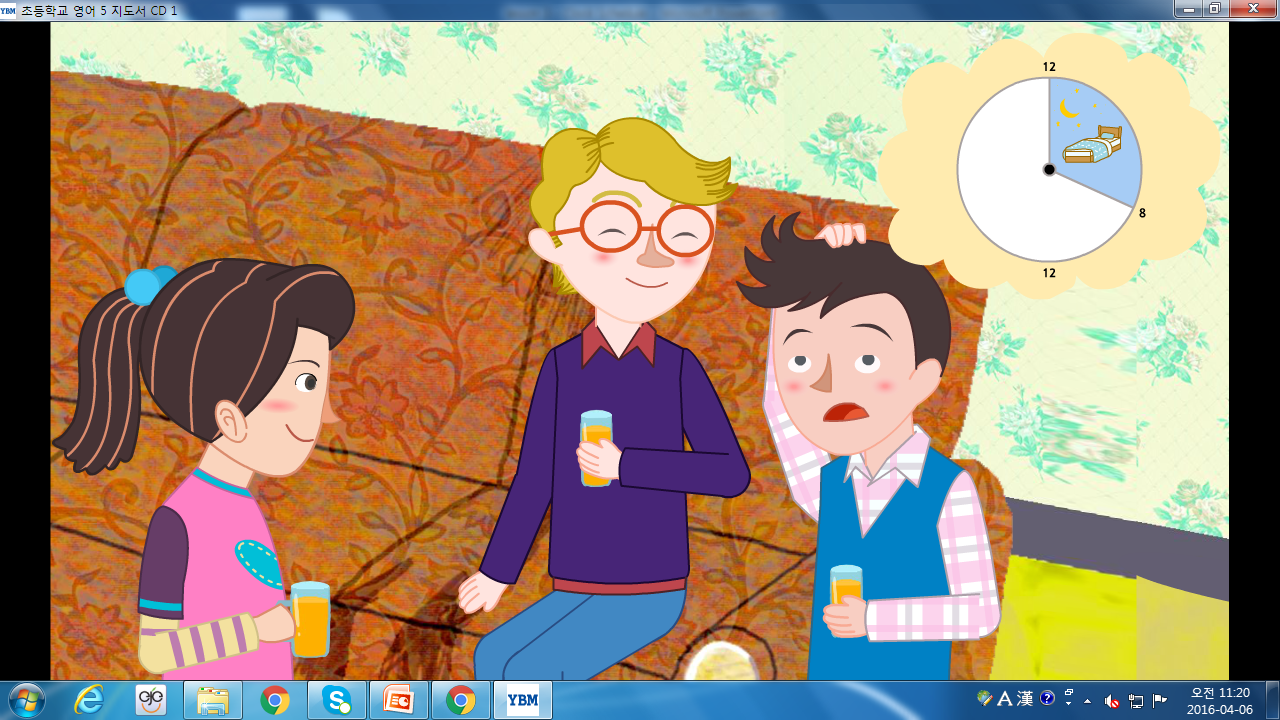 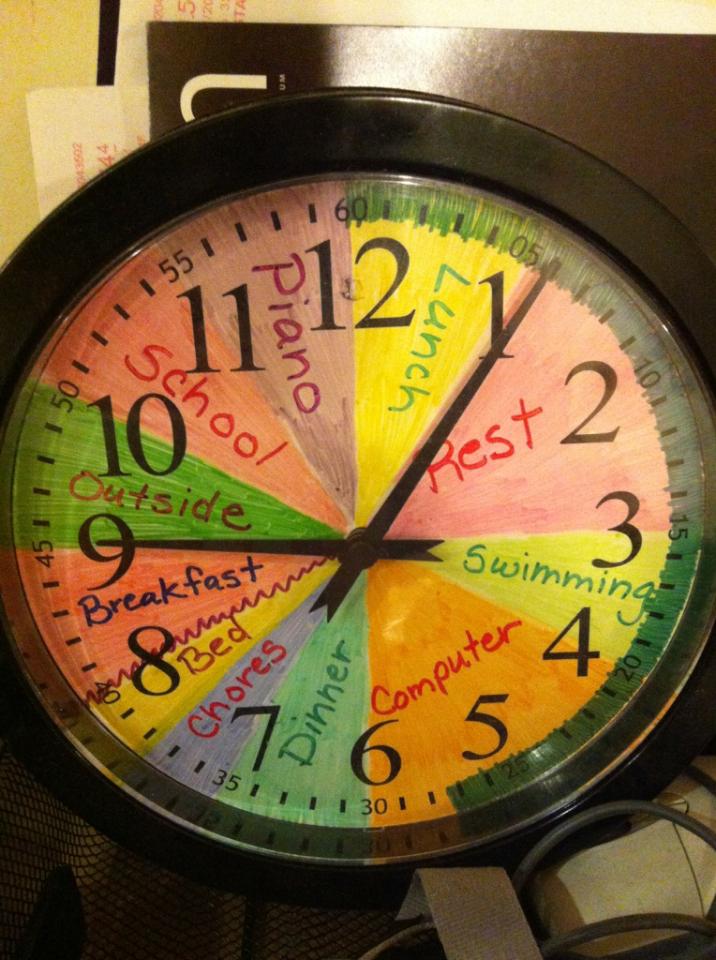 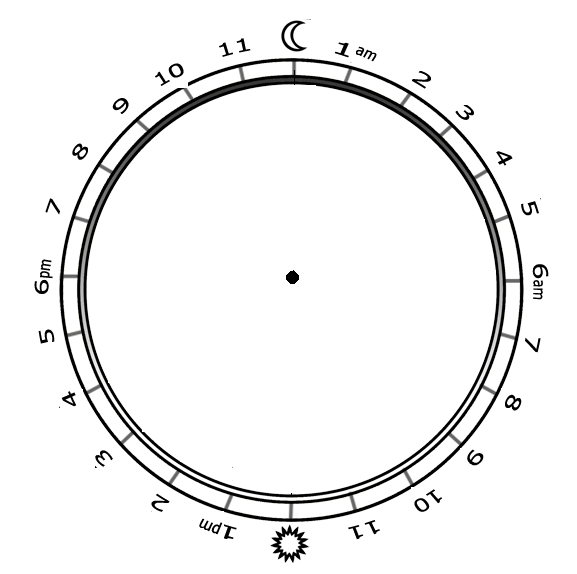 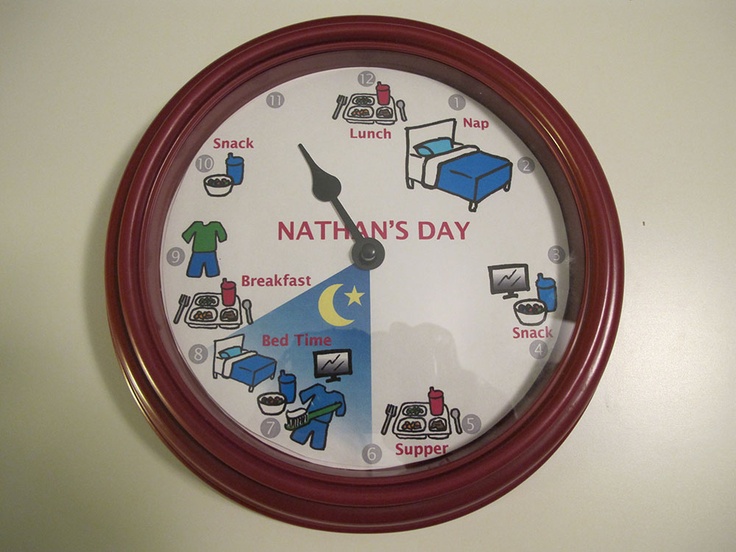 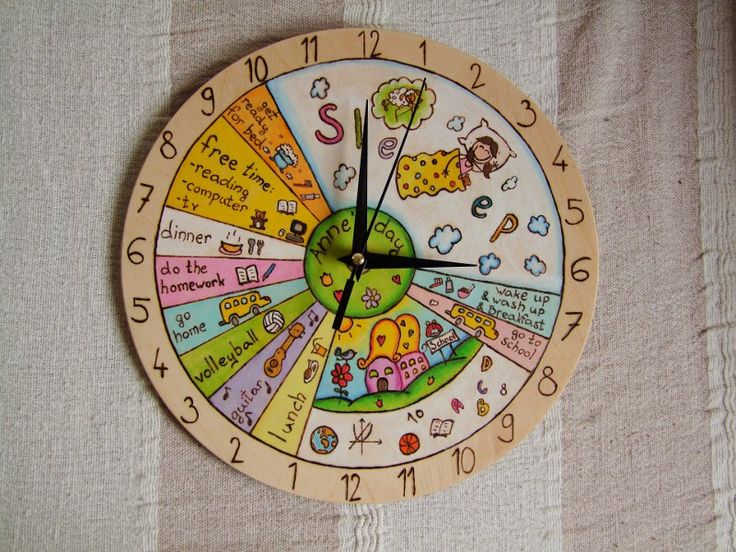 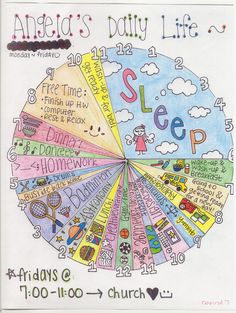 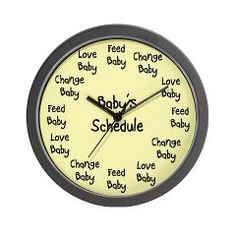 Baby Schedule
Make Your Schedule
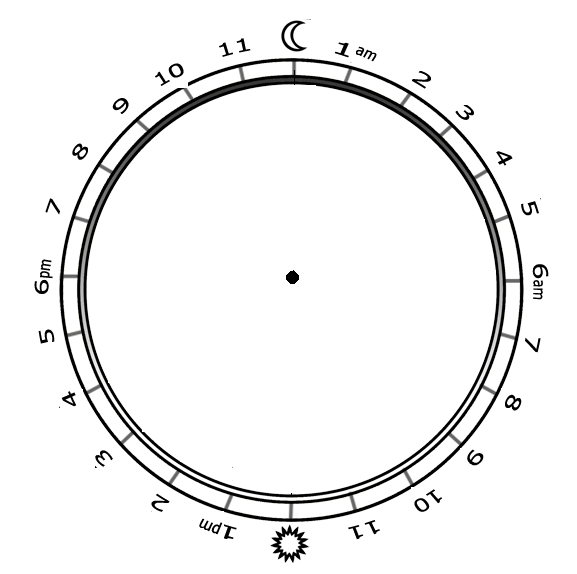 Draw a line (use a ruler)
Write in English
If there is time, you can draw a picture

After 10 minutes, we will do presentations. (have students ask questions like, “What will you do at 10am)
When do you…
Wake up
Eat breakfast
Go to school
Eat lunch
Go home
Go to academy
Eat  dinner
Go to sleep